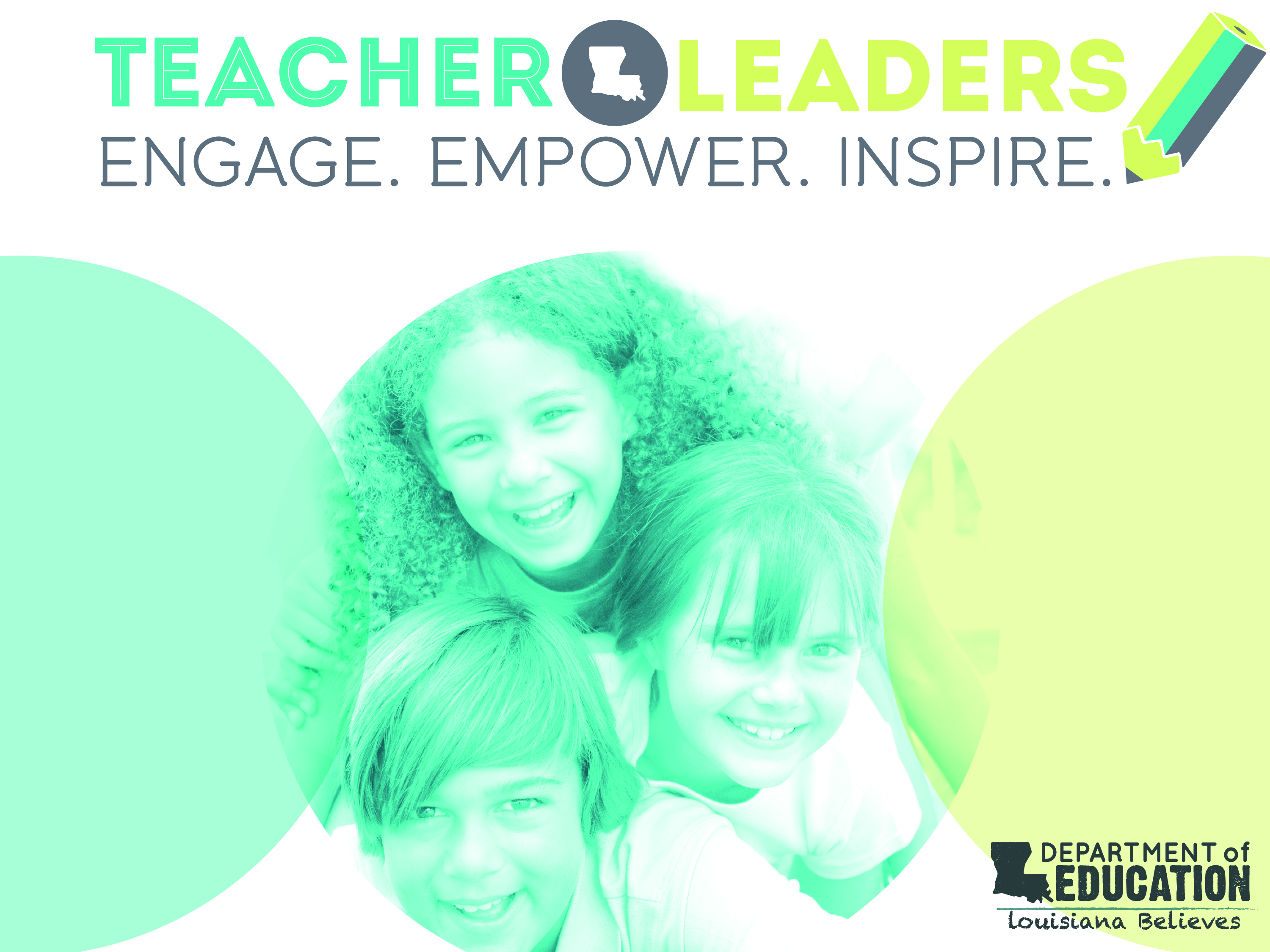 Instructional Materials Review
Welcome!
Please have open on your computer:  
Session Power Point 
Instructional Review Rubrics (English and Mathematics)
Sample Reviews for ELA and Mathematics

Missing the materials?  (1) find a USB drive in the room or (2) download them from the Teacher Toolbox
Louisiana Believes.
2
[Speaker Notes: Sharon will make the ELA sample]
Objectives
By the end of this presentation, participants will:
Understand the Instructional Review process
Understand how to use published reviews to identify gaps
Louisiana Believes.
3
Overview
Instructional Review Process
Reviews and the Instructional Shifts
Trends
Gaps
Louisiana Believes.
4
Overview
Instructional Review Process
Reviews and the Instructional Shifts
Trends
Gaps
Louisiana Believes.
5
13-14 Curricular Review Process
Louisiana Believes
6
[Speaker Notes: There are three phases to the review process.  In Phase 1, content experts provide an initial screening of your materials as assigned by the department.  Phase 2, initiates the official state vetting process where findings from content experts are compiled as an annotated review. Phase 3, is when the final rating process is completed and recommendations by the Department are published.]
Tiers
Tier 1 - Exemplifies Quality:  Meets all non-negotiable criteria and scored the best possible on all indicators of superior quality. 
Tier 2 - Approaching Quality:  Meets all non-negotiable criteria and some indicators of superior quality. 
Tier 3 - Not representing Quality:  Does not meet non-negotiable criteria. 
Published reviews are available here.
Louisiana Believes.
7
Overview
Instructional Review Process
Reviews and the Instructional Shifts
Trends
Gaps
Louisiana Believes.
8
Mathematics Rubrics
Take a minute to look over the blank mathematics rubrics.
Louisiana Believes.
9
The Three Shifts in Mathematics
Focus:  Focus strongly where the Standards focus.
Coherence: Think across grades and link to major topics within grades. 
Rigor: In major topics, pursue conceptual understanding, procedural skill and fluency, and application.
10
[Speaker Notes: Here are the three shifts in mathematics.]
Four Non-Negotiable Criteria
Focus on Major Content
Consistent, Coherent Content
Rigor and Balance
Practice-Content Connections
Louisiana Believes
11
Non-Negotiables and the Shifts
Read over the 4 non-negotiable criteria in the mathematics rubric.
How do these non-negotiable criteria ensure the curricular resources are fully aligned to the standards?
Louisiana Believes.
12
The Three Shifts in Mathematics
Focus:  Focus strongly where the Standards focus.
Coherence: Think across grades and link to major topics within grades. 
Rigor: In major topics, pursue conceptual understanding, procedural skill and fluency, and application.
13
Non-Negotiable 1: Focus on Major Work
[1] For more on the major work of the grade, see Focus by Grade Level. 
[2] The materials should devote at least 65% and up to approximately 85% of class time to the major work of the grade with Grades K–2 nearer the upper end of that range, i.e., 85%.
[3] Refer also to criterion #2 in the K–8 Publishers' Criteria for the Common Core State Standards for Mathematics (Spring 2013).
Shift #1: Focus
Significantly narrow the scope of content and deepen how time and energy is spent in the math classroom.
Focus deeply on what is emphasized in the standards, so that students gain strong foundations.
15
[Speaker Notes: So, focus in the Standards quite directly means that the scope of content is to be narrowed.  This is that notion of “the power of the eraser”. 

Just as important is that we are deepening expectations as well.  So rather than skating through a lot of topics – covering the curriculum – we are going to have fewer topics on our list, but the expectations in those topics are much deeper.  Without focus, deep understanding of core math concepts for all students is just a fantasy.]
Focus on Major Content
Between 65% - 85% of time spent on major work of the grade 
The Major work was identified first in the PARCC Model Content Framework.
These are the green standards
Minimal to no time spent on content outside the grade level
Louisiana Believes
16
The Three Shifts in Mathematics
Focus:  Focus strongly where the Standards focus.
Coherence: Think across grades and link to major topics within grades. 
Rigor: In major topics, pursue conceptual understanding, procedural skill and fluency, and application.
17
Non-Negotiable 2: Consistent, Coherent Content
[1] Refer also to criterion #3 in the K–8 Publishers' Criteria for the Common Core State Standards for Mathematics (Spring 2013).
[2] Refer also to criterion #6 in the K–8 Publishers' Criteria for the Common Core State Standards for Mathematics (Spring 2013).
Shift #2: Coherence: Across Grades and Within Grades
Carefully connect the learning within and across grades so that students can build new understanding on foundations built in previous years. 
Begin to count on solid conceptual understanding of core content and build on it. Each standard is not a new event, but an extension of previous learning.
19
[Speaker Notes: In the second shift, coherence, we take advantage of focus to actually pay attention to sense-making in math.  Coherence speaks to the idea that math does not consist of a list of isolated topics.  
The Standards themselves, and therefore any resulting curriculum and instruction, should build on major concepts within a given school year as well as major concepts from previous school years.  
Typically, current math curriculum spends as much as 25% of the instructional school year on reviewing and re-teaching previous grade level expectations – not as an extension – but rather as a re-teaching because many students have very little command of critical concepts.]
Coherence: Think Across Grades
7.RP.3 Use proportional relationships to solve multistep ratio and percent problems. 
	Example: There were 24 boys and 20 girls in a chess club last year. This year the number of boys increased by 25% but the number of girls decreased by 10%. Was there an increase or decrease in overall membership?  Explain.
A-CED.1 Create equations and inequalities in one variable and use them to solve problems.
	Example: Mary paid a total of $16,368 for a car, and you'd like to know the car's list price. Find the list price of the car if your friend bought the car in:
	New York, where the sales tax is 8.25%.
	A state where the sales tax is r .
[Speaker Notes: M
Same discussion as before. 

Here the connection is also made that fractions are related to decimals and percents, through the use of proportional relationships--a concept that seems lost on many students currently.  

That conceptual understanding of proportional relationships is then used when students are asked to write equations and inequalities to solve problems though  the term is not explicitly stated as in the Grade 7 standard.]
Coherence: 
Link to Major Topics Within Grades
Example: Data Representation
Standard 3.MD.3
21
[Speaker Notes: Instead of bar charts being “yet another thing to cover,” detracting from focus, the standard is telling you how to “aim” bar charts back around to the major work of the grade. These connections are explicit in the standards. While in the past picture or bar graphs might have been distinct things to be assessed, now they need to be connected to the major work of the grade.]
Consistent, Coherent Content
Materials support connection to the major work of the grade
Materials have intentionally connected standards to clusters and domains
Louisiana Believes
22
[Speaker Notes: Example: 1.NBT.A.1. everyone reads the standard and thinks that all students need to do is count to 120 and start at any point in the sequence.  They do not realize that since it is under the NBT domain, they need to be able to say 83, 84.... but that 83 is 8 tens and 3 ones and that to make 84 you add a one.]
The Three Shifts in Mathematics
Focus:  Focus strongly where the Standards focus.
Coherence: Think across grades and link to major topics within grades. 
Rigor: In major topics, pursue conceptual understanding, procedural skill and fluency, and application.
23
Non-Negotiable 3:Rigor and Balance
[1] Refer also to criterion #4 in the K–8 Publishers' Criteria for the Common Core State Standards for Mathematics (Spring 2013).
Shift #3:  Rigor
The CCSSM require a balance of:
Conceptual understanding
Procedural skill and fluency
Application of skills in problem solving situations
Pursuit of all three requires equal intensity in time, activities, and resources.
25
Conceptual Understanding
Teach more than “how to get the answer” and instead support students’ ability to access concepts from a number of perspectives.
Students are able to see math as more than a set of mnemonics or discrete procedures.
Conceptual understanding supports the other aspects of rigor (fluency and application).
26
[Speaker Notes: One aspect of rigor is building solid conceptual understanding.  Once we have a set of standards that are in fact focused, teachers and students have the time and space to develop solid conceptual understanding. {read the slide}  There is no longer the pressure to quickly teach students how to superficially get to the answer, often relying on tricks or mnemonics. The standards instead require a real commitment to understanding mathematics, not just how to get the answer.  

As an example, it is not sufficient to simply know the procedure for finding equivalent fractions, but students also need to know what it means for numbers to be written in equivalent forms. 

Attention to conceptual understanding is one way that we can start counting on students building on prior knowledge.  It is very difficult to build further math proficiency on a set mnemonics or discrete procedures.]
Fluency
The standards require speed and accuracy in calculation.
Teachers structure class time and/or homework time for students to practice core functions such as single-digit multiplication so that they are more able to understand and manipulate more complex concepts
27
[Speaker Notes: Another aspect of rigor is procedural skill and fluency.  {read slide}

Note that this is not memorization absent understanding. This is the outcome of a carefully laid out learning progression. 

At the same time, we can’t expect fluency to be a natural outcome without addressing it specifically in the classroom and in our materials. Some students might require more practice than others, and that should be attended to. 

Additionally, there is not one approach to get to speed and accuracy that will work for all students.  All students, however, will need to develop a way to get there.  

It is important to note here that while teachers in grades K-5 may find creative ways to use calculators in the classroom, students are not meeting the standards when they use them--not just in the area of fluency, but in all other areas of the Standards as well.]
Application
Students can use appropriate concepts and procedures for application even when not prompted to do so.
Teachers provide opportunities at all grade levels for students to apply math concepts in “real world” situations, recognizing this means different things in K-5, 6-8, and HS.
Teachers in content areas outside of math, particularly science, ensure that students are using grade-level-appropriate math to make meaning of and access science content.
28
[Speaker Notes: Using mathematics in problem solving contexts is the third leg of the stool supporting the learning that is going on in the math classroom.

This is the “why we learn math” piece, right? We learn it so we can apply it in situations that require mathematical knowledge. There are requirements for application all the way throughout the grades in the CCSS.  {read slide}  But again, we can’t just focus solely on application—we need also to give students opportunities to gain deep insight into the mathematical concepts they are using and also develop fluency with the procedures that will be applied in these situations. The problem-solving aspect of application is what’s at stake here—if we attempt this with a lack of conceptual knowledge and procedural fluency, the problem just becomes three times harder. 

At the same time, we don’t want to save all the application for the end of the learning progression. Application can be motivational and interesting, and there is a need for students at all levels to connect the mathematics they are learning to the world around them.]
Rigor and Balance
Materials and tools reflect the balances in the Standards and help students meet the Standards’ rigorous expectations, by:
Developing students’ conceptual understanding of key mathematical concepts, where called for in specific content standards or cluster headings.
Giving attention throughout the year to individual standards that set an expectation of procedural skill and fluency.
Allowing teachers and students using the materials as designed to spend sufficient time working with engaging applications, without losing focus on the major work of each grade.
[Speaker Notes: After years of the pendulum swinging either fully to procedural skill or fully to conceptual understanding, the CCSS finds the sweet spot by requiring an equal intensity of developing students’ conceptual understanding, giving attention throughout the year to procedural skill and fluency, and allowing sufficient time for students to work with engaging applications that focus on the major work of each grade.

Criteria 4 is specifically requiring materials to reflect the balances in the Standards and help students meet the Standards’ rigorous expectations. This demands a balance in developing student’s conceptual understanding of key mathematical concepts, giving attention throughout the year to individual standards that set an expectation of fluency, and allowing teachers and students using the materials as designed to spend sufficient time working with engaging applications without losing focus on the major work of each grade.]
Additional Aspects of the Rigor and Balance Criterion
The three aspects of rigor are not always separate in materials. 
Nor are the three aspects of rigor always together in materials.
[Speaker Notes: The three aspects of rigor will not always be addressed together (for example, sometimes fluency is just fluency and time is required to work on it and practice with it, and sometimes conceptual understanding will be addressed separately because without doing so conceptual understanding will not happen) and the three aspects of rigor will not always be addressed separately (for example, sometimes an application problem will also address and require students to provide evidence of their conceptual understanding).  Each lesson does not need to contain a balance of these three.  The standards themselves will guide what aspect of rigor needs to be addressed, but it is reasonable that most units or chapters or assessments should aim for a balance of all three.]
Non-Negotiable 4: Practice-Content Connections
[1] Refer also to criterion #7 in the K–8 Publishers' Criteria for the Common Core State Standards for Mathematics (Spring 2013).
[2] All items do not need to align to a Mathematical Practice. In addition, there is no requirement to have an equal balance among the Mathematical Practices in any set of materials or grade.
Louisiana Believes.
31
Mathematical Practices
Louisiana Believes
32
Non-Negotiable 4: Practice-Content Connections
The materials connect the Standards for Mathematical Practice and the Standards for Mathematical Content in meaningful ways

Specific actionable guidance is provided in the materials as to how the students are required to engage in the MPs
Louisiana Believes
33
[Speaker Notes: Math practices DOES NOT mean more drill and kill]
Additional Mathematics Criterion
ALIGNMENT CRITERIA FOR STANDARDS FOR MATHEMATICAL CONTENT
ALIGNMENT CRITERIA FOR STANDARDS FOR MATHEMATICAL PRACTICE
INDICATORS OF QUALITY
Louisiana Believes.
34
[Speaker Notes: 5- Materials foster focus and coherence by linking topics within grades (across domains and clusters) and across grades by staying consistent with the progressions in the standards. 
6- Aligned materials make meaningful and purposeful connections that enhance the focus and coherence of the standards rather than detract from the focus and include additional content/skills to teach which are not included in the standards. 
7- Have teachers read over this in their rubrics]
Mathematics Final Evaluation Page
Louisiana Believes.
35
MathematicsTiers
Tier 1 ratings receive a “Yes” for Criteria 1-7. 
Tier 2 ratings receive a “Yes” for all non-negotiable criteria (Criteria 1 – 4), but at least one “No” for the remaining criteria. 
Tier 3 ratings receive a “No” for at least one of the non-negotiable criteria
Louisiana Believes.
36
English Rubrics
Take a minute to look over the blank English rubrics.
Louisiana Believes.
37
The Three Shifts in English
Regular practice with complex text and its academic language
 Reading, writing and speaking grounded in evidence from text, both literary and informational
Building knowledge through content-rich nonfiction
38
[Speaker Notes: The Common Core State Standards for English Language Arts were designed to address these issues. To learn more about the Standards we are going to talk about the three shifts, which represent the overarching messages in these new Standards.

Here are the three shifts in English Language Arts.  {Read the slide}]
Four Criteria
Complexity of Texts
Quality of Texts
Text Dependent Questions
Range and Volume of Texts
Louisiana Believes
39
Non-Negotiables and the Shifts
Read over Complexity of Texts, Quality of Texts, Text Dependent Questions, and Range and Volume of Texts in the ELA rubric.
How do these non-negotiable criteria ensure the curricular resources are fully aligned to the standards?
Louisiana Believes.
40
The Three Shifts in English
Regular practice with complex text and its academic language
 Reading, writing and speaking grounded in evidence from text, both literary and informational
Building knowledge through content-rich nonfiction
41
[Speaker Notes: The Common Core State Standards for English Language Arts were designed to address these issues. To learn more about the Standards we are going to talk about the three shifts, which represent the overarching messages in these new Standards.

Here are the three shifts in English Language Arts.  {Read the slide}]
Non-Negotiable 1: Complexity of Texts
[1] Grades 3-12 Example: Texts present vocabulary, syntax, text structures, levels of meaning/purpose similar to exemplars in Appendix B.
[2] The process for determining quantitative and qualitative measures is described in the Supplement to Appendix A. Grade band conversions for quantitative measures are determined using the chart on page 4 of the document. A description of the criteria for analyzing the qualitative features of the text is located on pages 4-6 of the document.
Non-Negotiable 2: Quality of Texts
[1] Grades 3-12 Example: Texts present vocabulary, syntax, text structures, levels of meaning/purpose similar to exemplars in Appendix B.
[2] The process for determining quantitative and qualitative measures is described in the Supplement to Appendix A. Grade band conversions for quantitative measures are determined using the chart on page 4 of the document. A description of the criteria for analyzing the qualitative features of the text is located on pages 4-6 of the document.
Regular Practice With Complex Text and its Academic Language
Standards include a staircase of increasing text complexity from elementary through high school.
Standards also focus on building general academic vocabulary so critical to comprehension.
44
[Speaker Notes: Research that informed the development of the Standards revealed that there is a significant gap in the complexity of what students read by the end of high school and what they are required to read in both college and careers – 4 years!

In a study done by ACT in 2006, it was found that the complexity level of what students read at each grade level has dropped 4 years in the last half of the 20th century (and has remained the same in the last decade.)

The academic language of informational text is different than narrative literature. Exposing students to this enhances the breadth of their academic language, lack of this exposure narrows it. 

For too long, proficiency in reading has been defined as skill in using reading strategies, even to the point of separating those strategies from the context or challenge that might call for a given strategy. The Common Core puts the text in the center of the equation and demands that students activate strategies in service of understanding the text.

Mastering the strategies in isolation only take students so far. A successful reader possesses the ability to activate strategies skillfully in response to challenges most frequently encountered in complex text. Like every other complex set of skills, this takes lots of practice. 

Increasing complexity of text is the path to CCR, not increasing complicated reading strategies.]
What are the Features of Complex Text?
Subtle and/or frequent transitions
Multiple and/or subtle themes and purposes
Density of information
Unfamiliar settings, topics or events
Lack of repetition, overlap or similarity in words and sentences
Complex sentences
Uncommon vocabulary
Lack of words, sentences or paragraphs that review or pull things together for the student
Longer paragraphs
Any text structure which is less narrative and/or mixes structures
45
[Speaker Notes: Complex text contains any and all combinations of these features in many combinations. 

The complexity level is determined by both quantitative and qualitative measures.  The details of text complexity are well described in Appendix A of the Standards, one of the supplemental readings offered with this module. New tools have been developed since the Standards were developed to help determine qualitative text complexity. Those materials are available on www.achievethecore.org

Students who struggle with reading almost always have gaps in their vocabulary and their ability to deal with more complex sentence structures. This too is well documented in research. 

Too often, less proficient students are given texts at their level where they do not see these features, where the demands of vocabulary and sentence structure are lowered. Though this is done for the kindest of reasons, it has disastrous consequences. Day by day, differentiating by level of text during instructional time increases the achievement gap between high performers and those who struggle.  

Students cannot address gaps in their vocabulary and develop skill with unpacking complex syntax text when they are not given the opportunity to work with material that provides these opportunities.  

With that said, there is a place for providing students with text more appropriately matched to their individual reading abilities to build fluency and provide opportunity for increasing the volume of reading.  But those texts cannot be the primary texts for instruction.]
Scaffolding Complex Text
The standards require that students read appropriately complex text at each grade level – independently (Standard 10).
However there are many ways to scaffold student learning as they meet the standard:
Multiple readings
Read Aloud
Chunking text (a little at a time)
Provide support while reading, rather than before.
46
[Speaker Notes: This does not mean students do this without any support! It is essential that teachers and instructional material provide scaffolds to support ALL students in comprehending complex text. 

These scaffolding types will reliably support many students and a has a strong research base:
Multiple readings. Complex text takes multiple reads to fully understand the layers of meaning provided by the author. Because of this, the text selected for close reading should be excellent or they will not be worthy of the time commitment they require to read fully. Re-reading assists fluency and is the primary way readers make sense of challenges encountered when reading.
Reading the text aloud while students follow along . Fluency challenges are rampant when students encounter grade level appropriate text. All teachers must be aware of this and reach in to help. The two best ways to help are having the students follow along while the text is read aloud and by reading text multiple times. (These two methods are systematically built into the close reading model included in this module.) 
Read aloud of complex text is especially important for early readers K-2 because the work of the standards is too complex to apply to the texts students can read on their own, and students cannot develop academic language through the texts students can read on their own at these grades (levels); for all practical purposes read aloud provides students who come to kindergarten with less developed academic language with a way to catch up.
“Chunking” longer text into smaller and logical sections makes the text more manageable and helps demonstrate how the author structured the text. 
Careful, text-specific questions point readers to challenging sentences and ask for special attention to be paid to them. They direct students to what matters most and asks them to examine those parts. They also pay particularly close attention to vocabulary that can be figured out in the context of the text. Because they require text evidence, they demand re-reading.
Pointing out text structures or features that will either provide comprehension support (like section headers) or challenges (like long paragraphs or sentences).

Supports that do not promote improved reading incomes and do not have research support behind them:
Previewing the topic of the reading in a text-free way (just “teacher talk”). A careful examination of the text is solid practice. But telling students what they will be reading before they read will remove any motivation for discovering it for themselves and it will teach students that learning from reading is not a central activity in that classroom.
Providing simple text to weak readers and complex texts to strong readers. Differentiation by text type, as opposed to providing a variety of supports for the same complex text, leads to the “Matthew Effect” – “to those who have, more will be given. To those who have little, even that little will be taken away,” a well-researched finding. This is particularly true because of the differences in vocabulary that students will see from simpler to more complex text. Words create much of the differences in texts. 


The goal is growing independence with increasingly complex text.  The strategies implemented should all aim at getting students stronger and more skilled – like exercises and scrimmages in a sports practice.]
Close Analytic Reading
Requires prompting students with questions to unpack unique complexity of any text so students learn to read complex text independently and proficiently.
Not teacher "think aloud“.
Virtually every standard is activated during the course of every close analytic reading exemplar through the use of text dependent questions.
Text dependent questions require text-based answers – evidence.
47
[Speaker Notes: Close reading hones in on difficult portions of text, and provides students an opportunity to work with those sections. Close reading opposes  "think aloud," where teacher explain these difficult portions before students have had a chance to learn from them on their own.

Not only is virtually every standard evident when students close read – the 3 shifts required by the standards are evident as well!  When reading appropriately complex non-fiction or literature, ask students to respond the text-dependent questions about the text.]
The Three Shifts in English
Regular practice with complex text and its academic language
 Reading, writing and speaking grounded in evidence from text, both literary and informational
Building knowledge through content-rich nonfiction
48
Non-Negotiable 5: Text-Dependent Questions
Louisiana Believes.
49
Reading, Writing and Speaking Grounded in Evidence from Text
Most college and workplace writing requires evidence.
Ability to cite evidence differentiates strong from weak student performance on NAEP
Evidence is a major emphasis of the ELA Standards: Reading Standard 1, Writing Standard 9, Speaking and Listening standards 2, 3, and 4, all focus on the gathering, evaluating and presenting of evidence from text. 
Being able to locate and deploy evidence are hallmarks of  strong readers and writers
50
[Speaker Notes: Most college and career writing requires students to take a position or inform others citing evidence from the text, not provide a personal opinion.  

Across the grades, and even across the content areas, students need to develop the skill of grounding their responses in evidence from the text.

Requiring students to use evidence can and should occur during oral discussions with “read alouds” in the youngest grades and continue across all grades and content areas. 

This is a sharp departure from much current practice where the focus is commonly to relate the text to yourself in narrative expressive pieces, where students share their views on various topics.

Even when students are reading grade-level texts, they have too often been encouraged to write or discuss without having to use evidence from the text.  

It is easier to talk about personal responses than to analyze what the text has to say, hence students - and teachers - are likely to engage in this type of dialogue before a text is fully analyzed. The unintended consequence of all of this is less time in the text more outside the text; problematic in any case but far more so with complex text.

This is does not mean banishing personal response to a text. Though not called for in the standards, there are times these responses and discussion are essential. They are best done however AFTER the text is fully analyzed. At this point students' personal responses will be enhanced by what the text has to offer.]
Content Shift #2
Not Text-Dependent
Text-Dependent
In “Casey at the Bat,” Casey strikes out. Describe a time when you failed at something.

In “Letter from a Birmingham Jail,” Dr. King discusses nonviolent protest. Discuss, in writing, a time when you wanted to fight against something that you felt was unfair.

In “The Gettysburg Address” Lincoln says the nation is dedicated to the proposition that all men are created equal. Why is equality an important value to promote?
What makes Casey’s experiences at bat humorous?


What can you infer from King’s letter about the letter that he received?  




“The Gettysburg Address” mentions the year 1776. According to Lincoln’s speech, why is this year significant to the events described in the speech?
51
[Speaker Notes: Examples of questions that take students outside and inside the text.

Text-dependent questions require students to pay attention to the text at hand and to draw evidence from that text.

What does this look like in the classroom?

Teachers insist that classroom experiences stay deeply connected to the text on the page and that students develop habits for making evidentiary argument both in conversation, as well as in writing to assess comprehension of a text.

Students have rich and rigorous conversations and develop writing that are dependent on a common text.]
The Three Shifts in English
Regular practice with complex text and its academic language
 Reading, writing and speaking grounded in evidence from text, both literary and informational
Building knowledge through content-rich nonfiction
52
[Speaker Notes: The Common Core State Standards for Mathematics were designed to address these issues. To learn more about the Standards we are going to talk about the three shifts, which represent the overarching messages in these new Standards.

Here are the three shifts in mathematics.  {Read the slide}]
Criteria 3: Range and Volume of Texts
Louisiana Believes.
53
Content Shift #3
Content-Rich Nonfiction
Students learning to read should exercise their ability to comprehend complex text through read-aloud texts.
In grades 2+, students begin reading more complex texts, consolidating the foundational skills with reading comprehension. 
Reading aloud texts that are well-above grade level should be done throughout K-5 and beyond.
54
Content Shift #3
Sequencing Texts to Build Knowledge
Not random reading
Literacy in social studies/history, science, technical subjects, and the arts is embedded
55
[Speaker Notes: Much of what students read in English classes will be literature, but English teachers should also expose their students to high quality literary non-fiction: speeches and essays and literary criticism for example. 

In content classes, teachers engage students in reading of the texts that are the sources of knowledge and communication in their fields, i.e.:  the textbook, trade journal articles, experimental results, and primary source documents.

It is important that students see that text as a source of knowledge – that you always read about something. As they read a series of texts on a particular topic, they are building their knowledge and understanding of that area. The better they get at reading, the more able they are to learn independently and efficiently through text.]
ELA Additional Criterion
FOUNDATIONAL SKILLS (3-5)
ASSESSMENT
SCAFFOLDING AND SUPPORT
WRITING TO SOURCES
SPEAKING AND LISTENING
LANGUAGE
Louisiana Believes.
56
[Speaker Notes: 4- Materials provide instruction and diagnostic support in concepts of print, phonics, vocabulary, development, syntax, and fluency in a logical and transparent progression. These foundational skills are necessary and central components of an effective, comprehensive reading program designed to develop proficient readers with the capacity to comprehend texts across a range of types and disciplines.  
6- Materials offer assessment opportunities that genuinely measure progress and elicit direct, observable evidence of the degree to which students can independently demonstrate the assessed grade-specific standards with appropriately complex text(s).
7- Materials provide all students, including those who read below grade level, with extensive opportunities and support to encounter and comprehend grade‐level complex text as required by the standards.
8- The majority of written tasks are text-dependent and reflect the writing genres named in the standards. 
9- Oral tasks must be text-dependent and materials for speaking and listening must reflect true communication skills required for college and career readiness. 10- Materials must adequately address the Language standards for the grade, including through unpacking the vocabulary and syntax of text(s) (indicator 5e) as models of language use.]
ELA Final Evaluation Page
Louisiana Believes.
57
ELA Tiers
Tier 1 ratings receive a “Yes” for Criteria 1-10. 
Tier 2 ratings receive a “Yes” for all non-negotiable criteria (Foundational Skills (as applicable), Complexity of Texts, Quality of Texts, and Text-Dependent Questions), but at least one “No” for the remaining criteria. 
Tier 3 ratings receive a “No” for at least one of the non-negotiable criteria.
Louisiana Believes.
58
Overview
Instructional Review Process
Reviews and the Instructional Shifts
Trends
Gaps
Louisiana Believes.
59
Mathematics Trends
Materials do not devote enough time to major content- 1a
Materials address supporting content separately from major content- 2a
Clusters and domains are not connected-2b
Math Practices are disconnected from Mathematical Content Standards- 4a
Lack of problems addressing conceptual understanding and application- 3a and 3c
Louisiana Believes.
60
Mathematics Trends
Given the shifts we must make for our students, how would a program missing these components hold back students from mastering the standards?
Louisiana Believes.
61
ELA Trends
Texts do not fall within grade-level complexity bands (1a) or do not increase in complexity across grade bands (1c).
Materials do not specify an anchor text for multiple, careful readings (2c).
Materials do not include texts of different formats or lengths (3b).
Questions are not text-dependent or are low-level (5a).
Language standards are taught in isolation and not within the context of studying texts (10d).
Louisiana Believes.
62
ELA Trends
Given the shifts we must make for our students, how would a program missing these components hold back students from mastering the standards?
Louisiana Believes.
63
Sample Reviews
Take a few minutes, and look over the sample reviews.
As you look at each review, look for the gaps/problem areas in each program.  Pick the gap/problem area that you believe is the biggest problem with the materials.  Be prepared to share your ideas.
Louisiana Believes.
64
Sample Reviews
Share the gap/problem area that you thought was the biggest area of concern with the person sitting next to you.
Louisiana Believes.
65
Overview
Instructional Review Process
Reviews and the Instructional Shifts
Trends
Gaps
Louisiana Believes.
66
Using the Reviews
Take a few minutes to think about the following questions:
How can I use the Instructional Reviews if I have already purchased a product that has been reviewed?
How can I use the Instructional Reviews if I haven’t decided on materials?
Discuss your thoughts with the person sitting next to you.
Louisiana Believes.
67
[Speaker Notes: The uses of the reviews are much the same whether teachers/districts have or have not bought materials.  The reviews can identify gaps or weaknesses in a set of instructional materials.  It is important to recognize these gaps and fill them for our students.  The reviews can make us more aware of products and their alignment to the standards.]
LA Math Guidebooks
Two Main Components of Math Guidebooks:
Authentic, conceptual tasks
Appropriate and integrated remediation

How can this first component of the Guidebooks help with gaps in instructional materials?
Access the Math Guidebooks here
[Speaker Notes: The guidebooks can help provide rich tasks to help programs with problems with rigor.  They can also help with focus because they give many tasks that target major work of the grade.]
LA Math Guidebooks
Two Main Components of Math Guidebooks:
Authentic, conceptual tasks
Appropriate and integrated remediation

How can this second component of the Guidebooks help with gaps in instructional materials?

Access the Math Guidebooks here
[Speaker Notes: The remediation guides help with coherence.  They help to see which standards can be taught together.]
LA ELA Guidebooks
Two Main Components of ELA Guidebooks:
Complex, grade-level, quality text sets that reflect a range of texts types and formats
Conceptualized tasks that build student knowledge toward the unit focus and three embedded assessments.

How can this first component of the Guidebooks help with gaps in instructional materials?
Access the ELA Guidebooks here
[Speaker Notes: Sharon will fill this in]
LA ELA Guidebooks
Two Main Components of ELA Guidebooks:
Complex, grade-level, quality text sets that reflect a range of texts types and formats
Conceptualized text-dependent tasks that build student knowledge toward the unit focus and three embedded assessments.

How can this second component of the Guidebooks help with gaps in instructional materials?
Access the ELA Guidebooks here
[Speaker Notes: Sharon will fill this in]
Finals Thoughts
If you have chosen a curriculum, read the curriculum review and identify gaps 
Determine how you will supplement the curriculum using the Guidebooks or other resources
Determine PD to support
Louisiana Believes.
72